URECA
Summer Fellowships Workshop
What you need to know about Human Research and the IRB
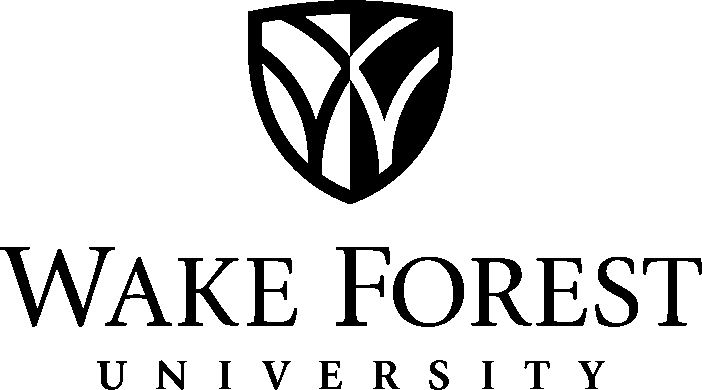 January 17,2023
The Institutional Review Board is a committee of faculty, staff and community members that reviews research involving people (human participants).
If you are collecting information about people, you need to contact our office. Examples include:
Interviews
Surveys
Focus groups
Observation of public behavior
Previously collected data or biospecimens
Based on your proposed research activities, I will determine whether your project meets the definition of human research or not.
If human research was not your intention, we can discuss ways to alter your activities so that your project no longer meets the definition.
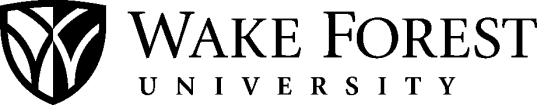 If you decide to pursue human research:
Choose an experienced faculty mentor to be your Principal Investigator
You and PI must:
have current CITI certification
obtain eIRB accounts
complete an eIRB application
receive IRB approval in a timely fashion
Allow at least 4 weeks (after award, spring break, finals, travel plans, etc.)
Cannot change approved research plan without “amending” the eIRB application
Local approval also required for some international sites
EU-GDPR applies in the EU
Consider culture, language barriers
For more information, contact
Jeanie Baird irb@wfu.edu